atención
2-3 años
Rodea el la prenda igual al modelo con un lápiz de color azul.
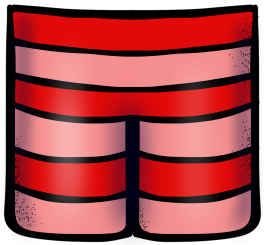 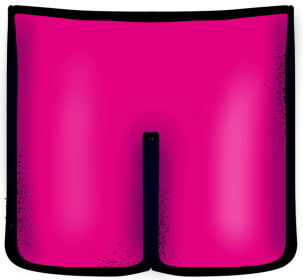 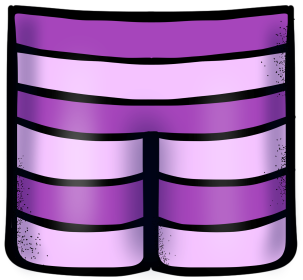 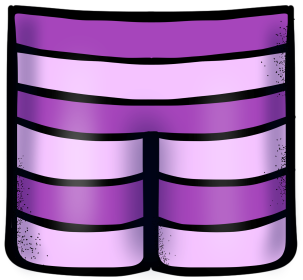 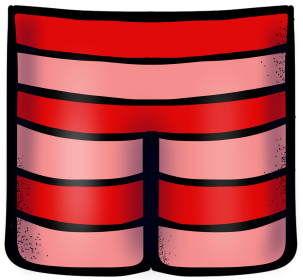 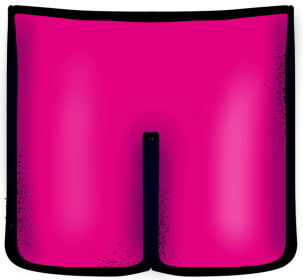 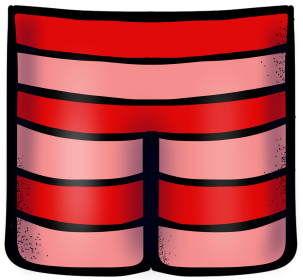 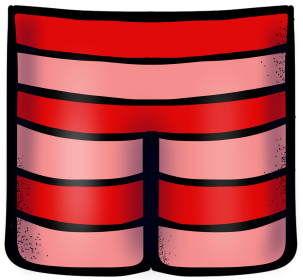 Grafomotricidad
2-3 años
Repasa
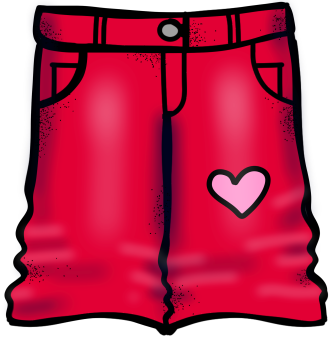 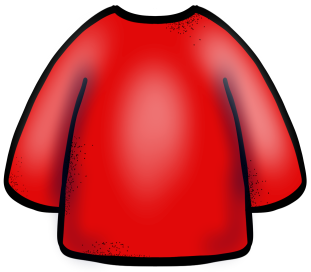 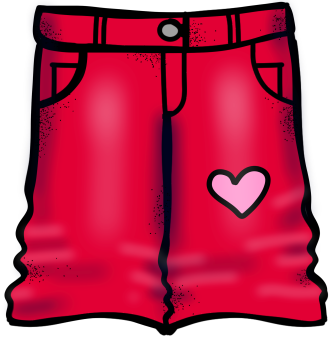 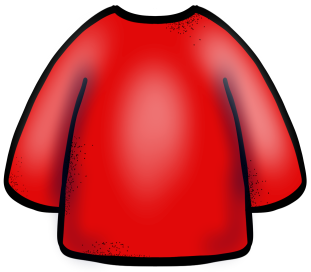 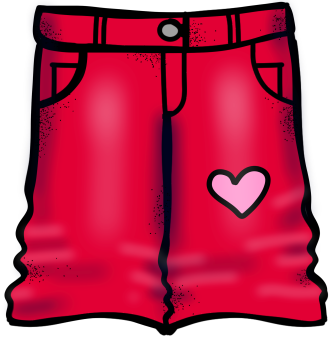 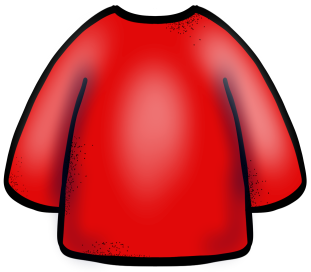 Números
2-3 años
Cuenta y señala la solución correcta.
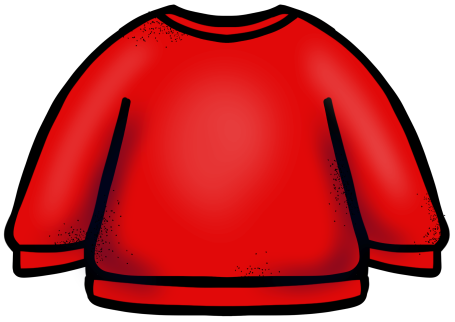 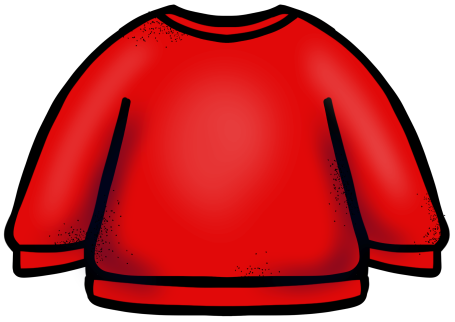 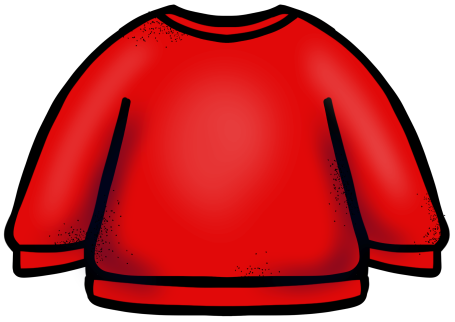 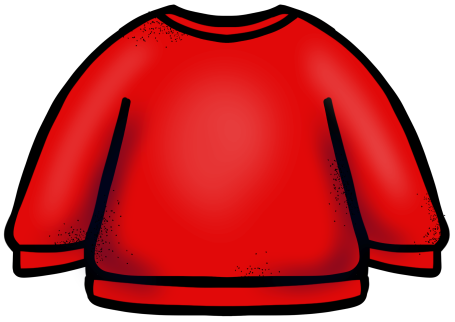 colorear
2-3 años
Coloreamos de forma libre.
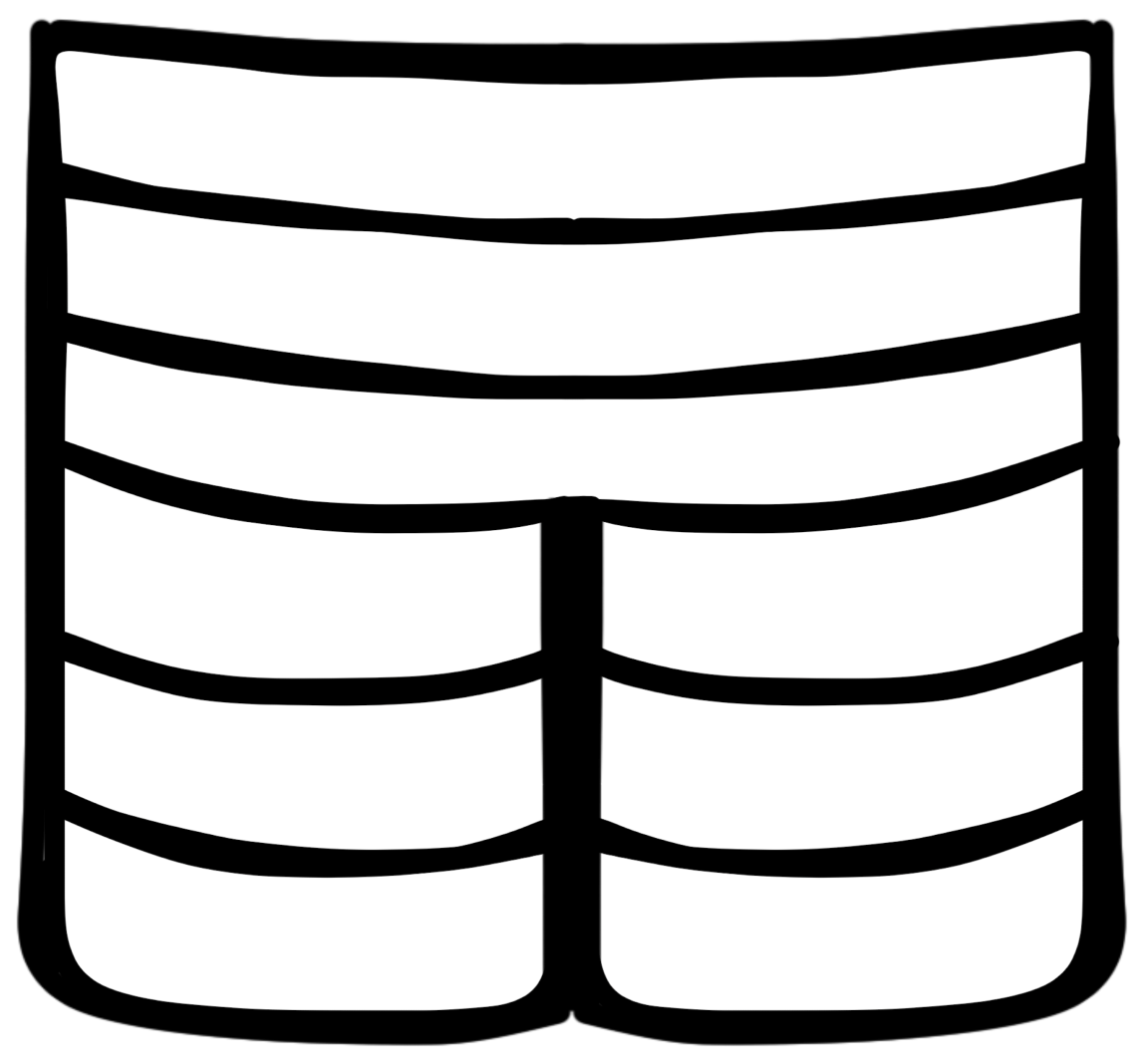